LESIONS AND ABRASIONS
By: Gincy Samuel
Asst. Professor
Department: MSN
LESIONS AND ABRASIONS
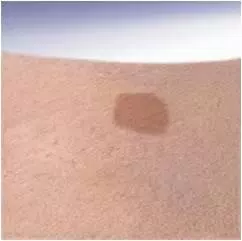 Primary skin lesions
Macule: flat, non-palpable 
change in skin color smaller than 1 cm.

Papule: elevated, solid mass with circumscribed border. Diameter less than 1 cm.
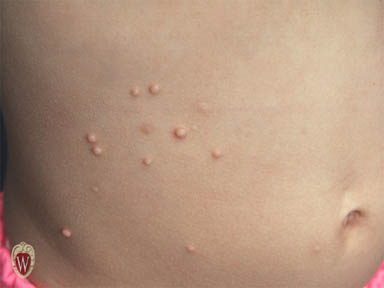 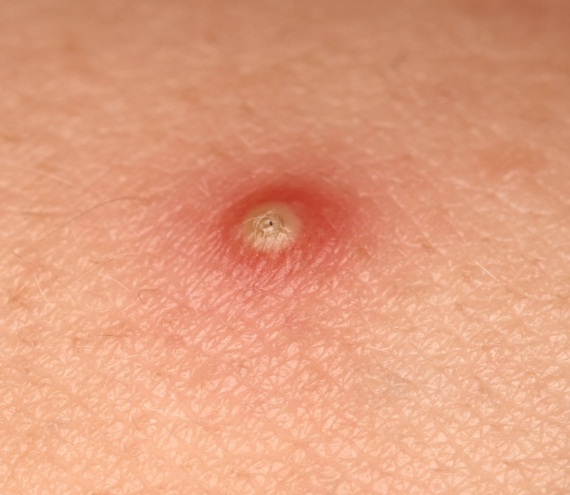 Pustule: elevated, pus filled 
vesicle with circumscribed border.
 It vary in size


Cyst: elevated, thick walled 
lesion containing fluid/semisolid 
matter.
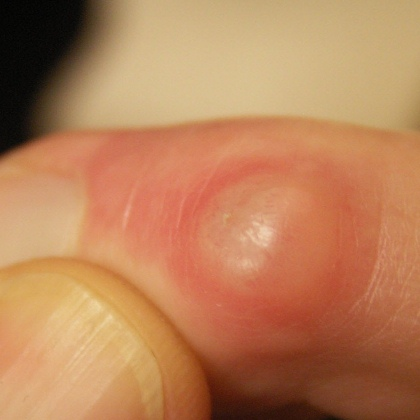 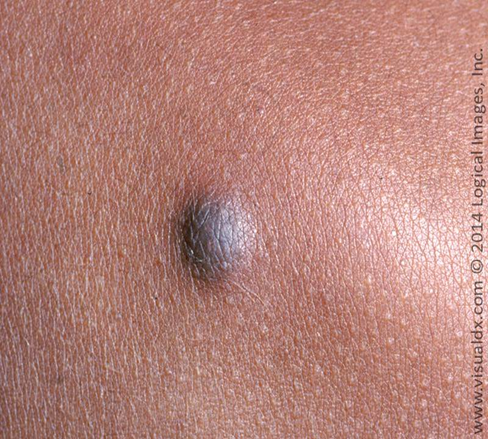 Nodule: larger than papule.
Raised solid lesion extending 
deep into dermis.

Wheal: elevated, reddish area 
with irregular border

Vesicle bullae: elevated, fluid filled, 
round or oval shaped palpable mass
 with thin translucent wall. 
Smaller than 0.05 cm
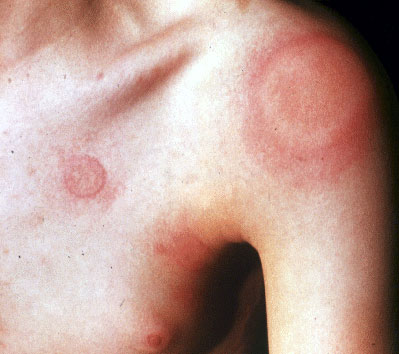 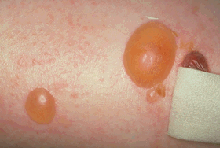 Secondary skin lesions
Ulcer: skin loss extending past
 epidermis, tissue loss, bleeding
 and scarring.

Fissure: deep linear split 
through epidermis into dermis


Scales: shedding flakes of skin
tissue. Color may be white, grey 
or silver.
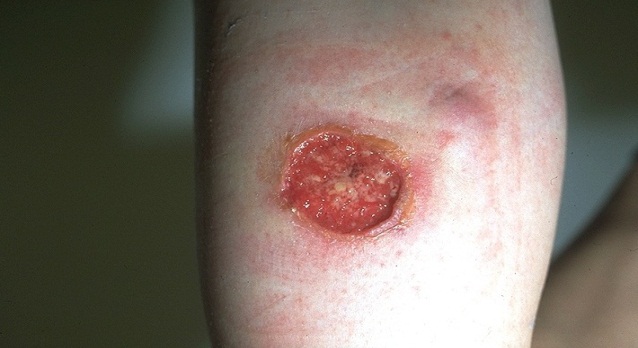 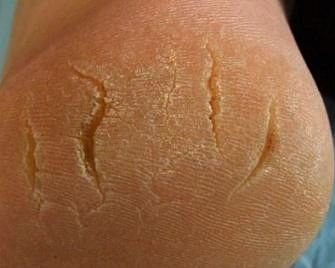 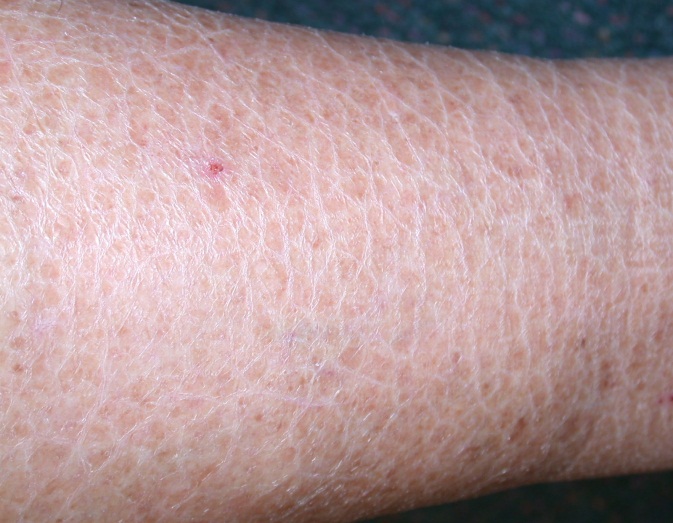 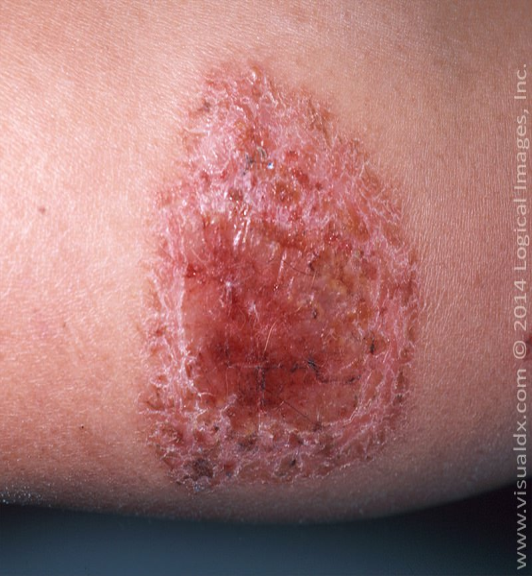 Crust: dry blood, serum or 
pus left on the skin surface 
can be red brown, orange or yellow.

Scar: flat irregular area of connective tissue left after wound has healed. New scar red or purple, older scar silvery or white.
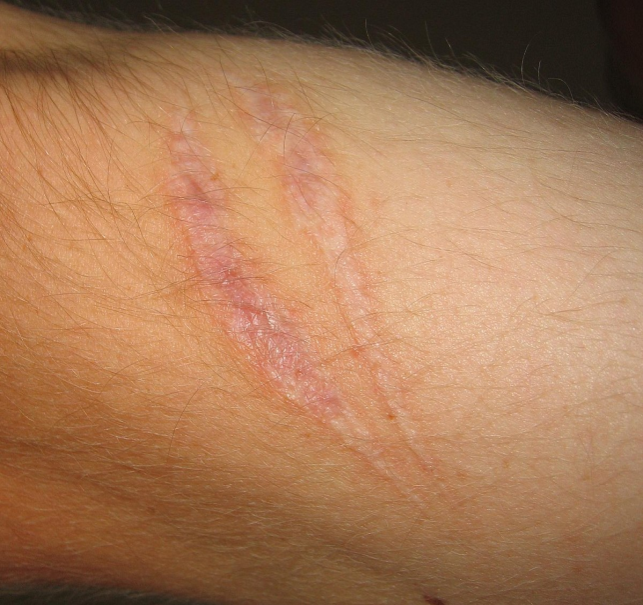 Keloid: elevated irregular darkened area of excess scar tissue caused by excessive collagen formation during healing.
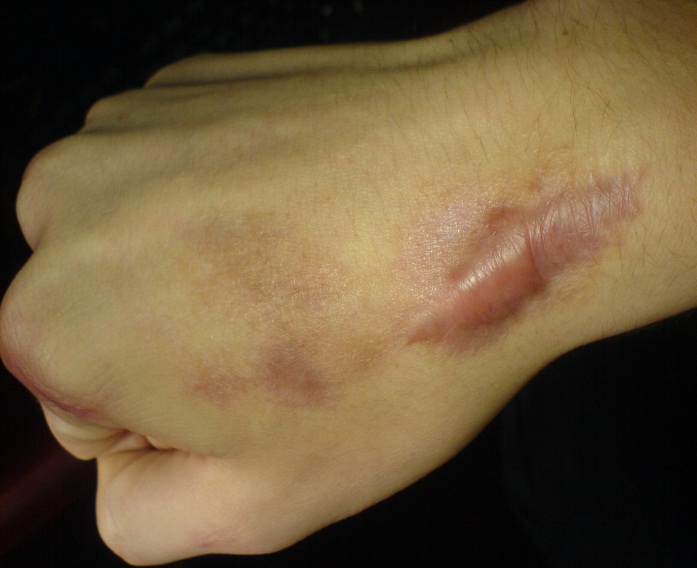 Vascular skin lesions
Petechiae: flat red or purple rounded 
approx. 1-3mm in diameter associated 
with bleeding tendencies into the skin.


Ecchymosis: round or irregular macular 
lesion larger than petechiae. 
Color changes from black yellow
and green.  Associated with injury or 
bleeding underneath.
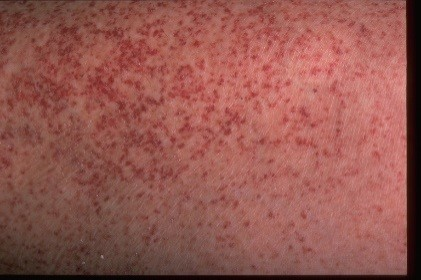 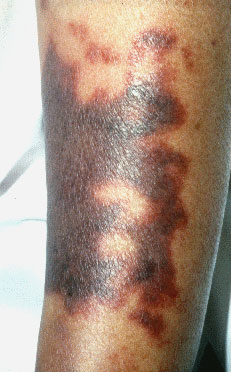 Cheery angioma: papular and round.
Red or purple. Present on trunk, 
extremities. Blanched with pressure.


Spider angioma: a flat bright red 
dot with tiny radiating blood vessels
Associated with liver disease, 
vitamin B deficiency.
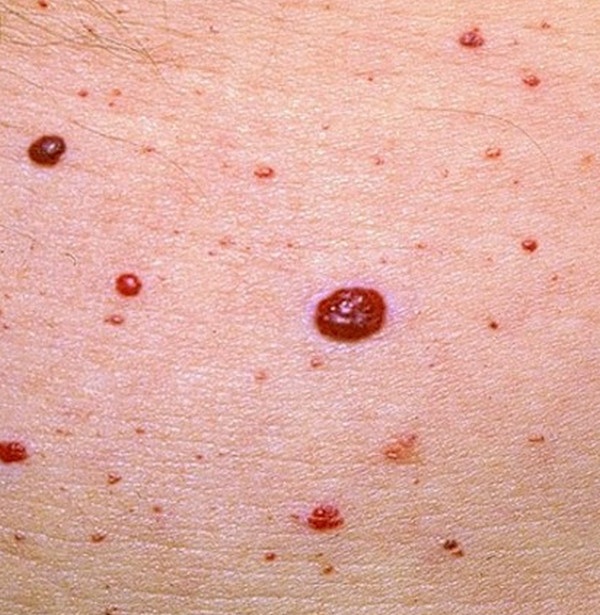 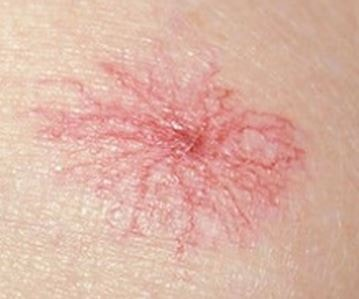 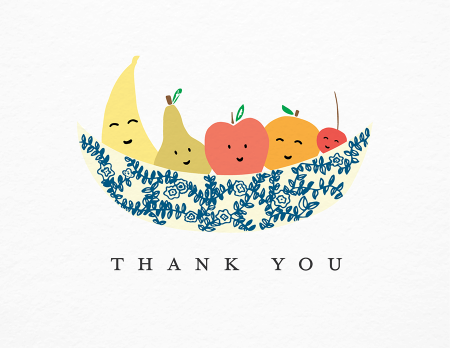